Chap. 6 – Gérer le risque client
4. Se protéger contre le risque des clients nationaux
4.1. Le contrat de vente
Le contrat de vente peut inclure des clauses qui protègent l’entreprise en cas de difficultés. Attention, ces clauses doivent être écrites dans les conditions de vente, sous peine de nullité.
4. Se protéger contre le risque des clients nationaux
4.2. L’assurance-crédit
Assurance qui protège les entreprises contre le risque d'impayés. 
Elle est facturée entre 0,1 et 1,5 % de la créance assurée. 
Service souscrit avant la signature du contrat et son montant dépend du risque évalué par l’assureur. 
Lorsqu'il y a défaillance d’un client, l’assureur garantit les sommes assurées à hauteur d’un montant qui se situe aux alentours de 90 % du montant HT de la créance impayée.
Certaines entreprises couvrent tous leurs contrats, mais compte tenu de son coût, d’autres y souscrivent uniquement pour les contrats qui présentent un risque spécifique.
4. Se protéger contre le risque des clients nationaux
4.3. L’affacturage
4. Se protéger contre le risque des clients nationaux
4.3. L’affacturage
4. Se protéger contre le risque des clients nationaux
4.3. L’affacturage
Commission d'affacturage  
= pourcentage calculé sur le CA confié à l’affactureur 
(entre 0,1 % et 2 % selon la qualité des clients). 
Cette commission peut être mensualisée. 
Exemple
Taux affactureur 1 % ; CA annuel : 500 000 € ; 
CA confié à l’affactureur 50 % 
=> 500 000 x 50 % = 250 000 x 1 % = 2 500 €.
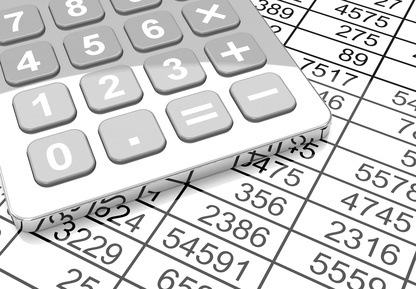 4. Se protéger contre le risque des clients nationaux
4.3. L’affacturage
La commission de financement 
= Intérêt calculé sur le délai de paiement des clients. 
Ce taux est égal au taux EURIBOR* à 3 mois majoré du taux de l’affactureur qui est compris entre 0,7 et 3 % du montant des créances cédées. 
* L’Euribor est le taux d’intérêt auquel les banques européennes se financent entre elles. 
Exemple : 
Taux EURIBOR + Taux affactureur = 2,5 %, 
CA confié à l’affactureur 50 % du CA annuel ; 
crédit moyen client : 45 jours 
=> 250 000 x 2,5 % x 45/360 = 781,25 €.
4. Se protéger contre le risque des clients nationaux
4.3. L’affacturage
Les frais annexes 
Ils sont faibles en comparaison des commissions d'affacturage et de financement mais ils sont incompressibles car indispensables au bon fonctionnement du contrat. 
Coûts de demande de garantie (en moyenne 20 €) 
Abonnements Internet pour accéder au site de l’affactureur (50 € par mois environ) 
Frais sur litiges ou avoirs (une moyenne de 20 € par ligne) 
Frais de dossiers
4. Se protéger contre le risque des clients nationaux
4.3. L’affacturage

Malgré son coût élevé pour l’entreprise, 
L’affacturage rencontre un certain succès car 
elle permet d’encaisser immédiatement les créances clients, 
d’externaliser cette tâche, 
de ne plus avoir à s’occuper des encaissements et des impayés (gain sur les salaires notamment).